Άγιος Ανδρέας ο ΠρωτόκλητοςΧρόνια πολλά!!
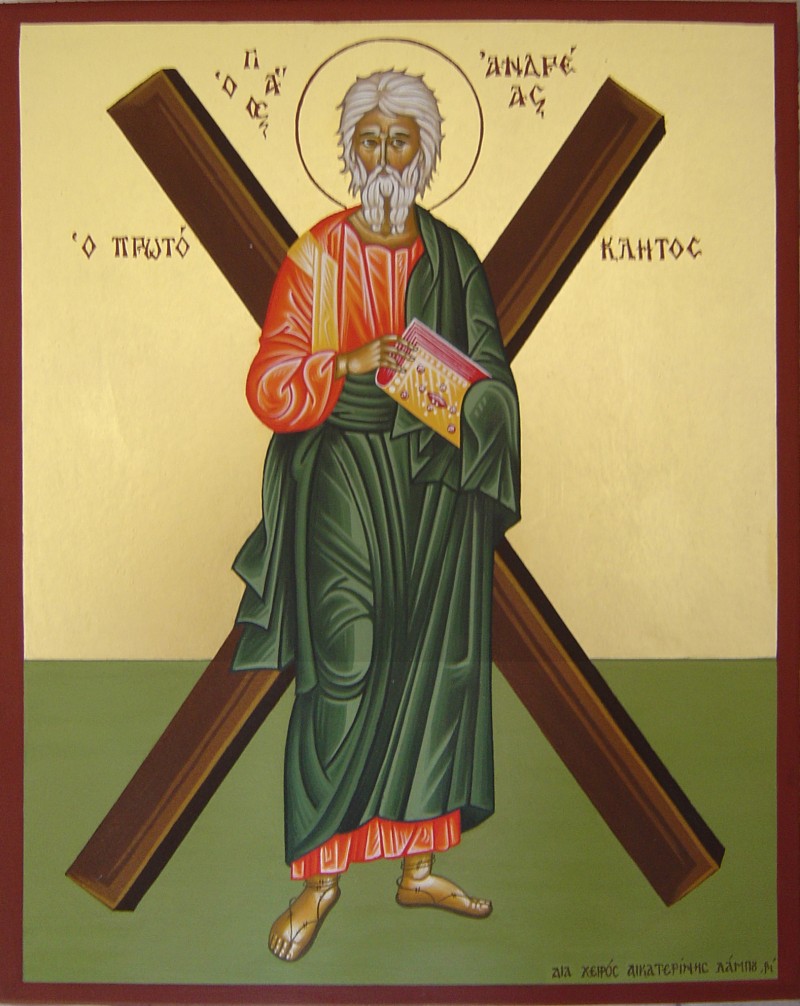 Στις 30 Νοεμβρίου η Εκκλησία μας τιμά τη μνήμη του Aγίου Ανδρέα. Ας γνωρίσουμε από κοντά το σπουδαίο αυτό Απόστολο.
Ο Ανδρέας καταγόταν από τη Γαλιλαία και μαζί με τον αδερφό του Πέτρο ήταν ψαράδες. Όταν ο Ιωάννης ο Πρόδρομος είπε για το Χριστό που περνούσε δίπλα του «Αυτός είναι ο αμνός του Θεού», ο Ανδρέας που ήταν μαθητής του αμέσως ακολούθησε το Χριστό. 
Γι’ αυτό ονομάστηκε και Πρωτόκλητος, αφού ήταν ο πρώτος μαθητής που ο Χριστός κάλεσε κοντά του.
Με πίστη ακολούθησε το Χριστό ως τη Σταύρωση και την Ανάσταση του. Μετά την Πεντηκοστή κήρυξε σε πολλές χώρες. Αφού πέρασε από αρκετές περιοχές της Ελλάδας, κατέληξε στην Πάτρα.
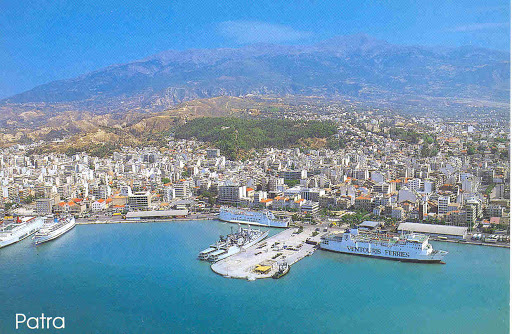 Εκεί δίδαξε, βάφτισε, γιάτρεψε πολλούς και ο λαός τον σεβόταν και τον αγαπούσε. 

Όμως στο Ρωμαίο διοικητή της πόλης δεν άρεσε αυτή η αγάπη του λαού για τον Aπόστολο Ανδρέα.

 Όταν μάλιστα έμαθε ότι βαφτίστηκαν χριστιανοί η γυναίκα του και ο αδελφός του, τον φυλάκισε και μετά από λίγο καιρό τον θανάτωσε πάνω σε σταυρό που είχε σχήμα  Χ.
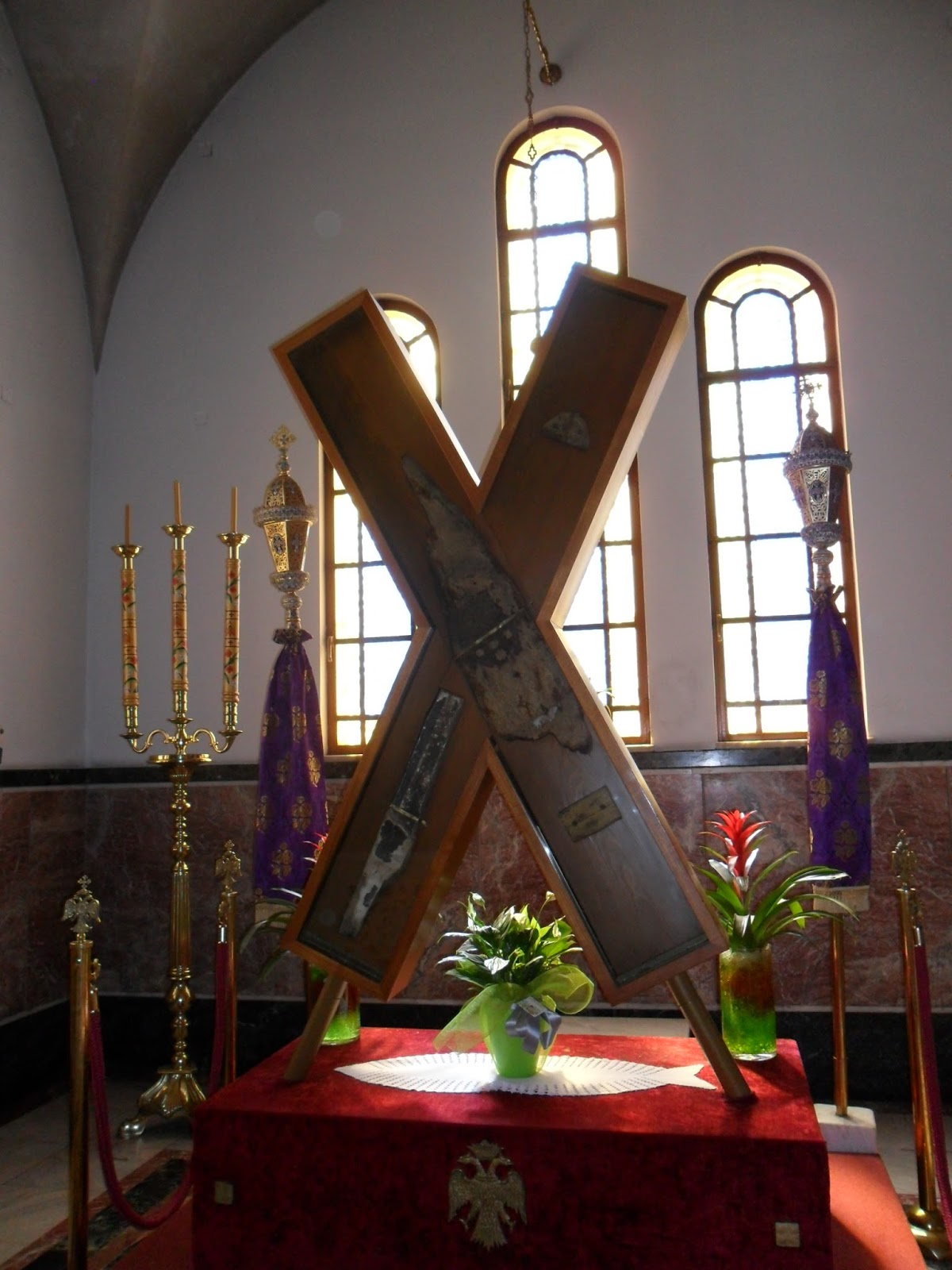 Έτσι ο πρώτος μαθητής του Χριστού μαρτύρησε με τον ίδιο τρόπο που μαρτύρησε ο αγαπημένος του δάσκαλος.
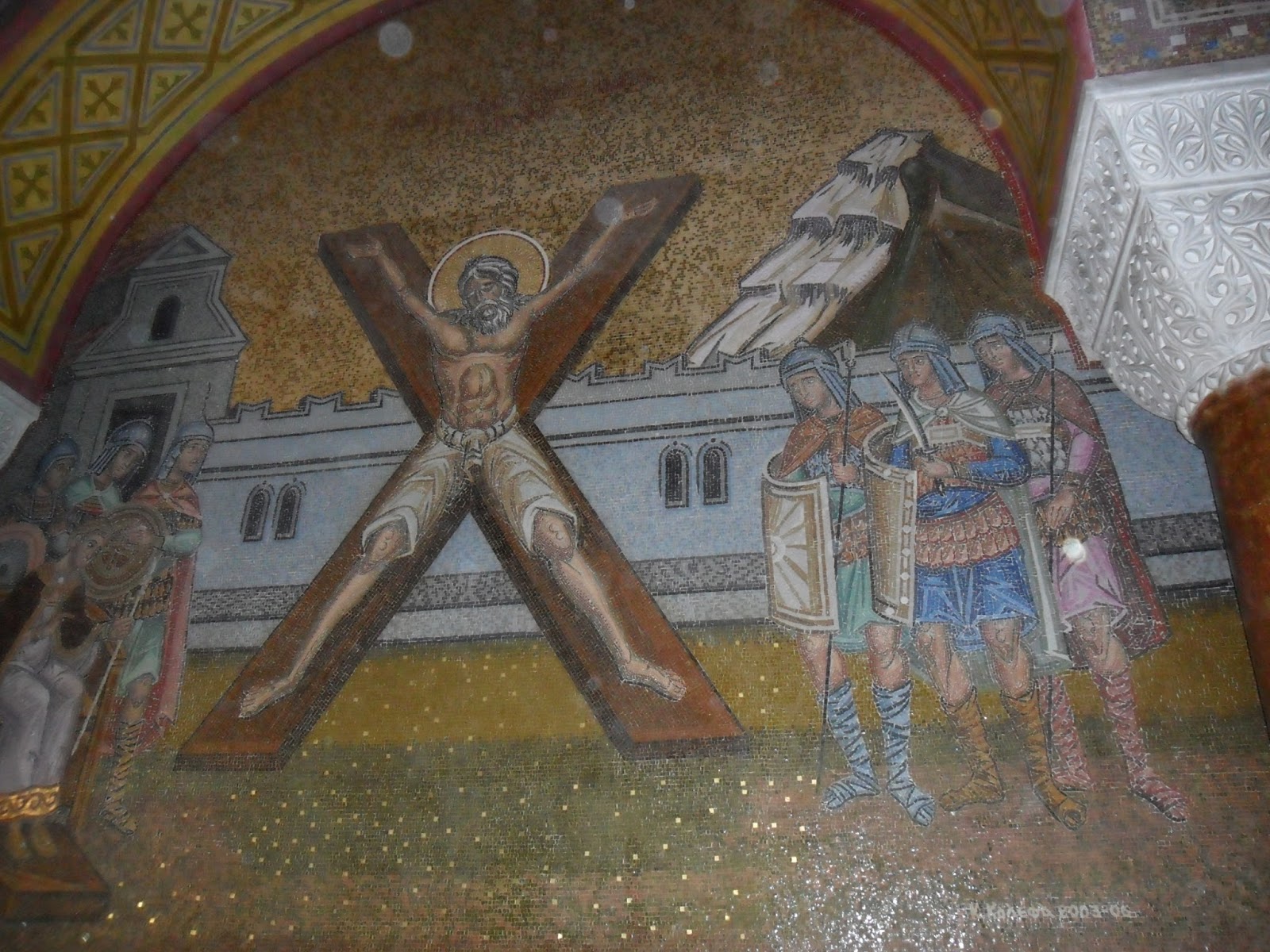 Ο λαός της Πάτρας σέβεται και τιμά με ευλάβεια τον Άγιο που είναι πολιούχος και προστάτης της πόλης του.
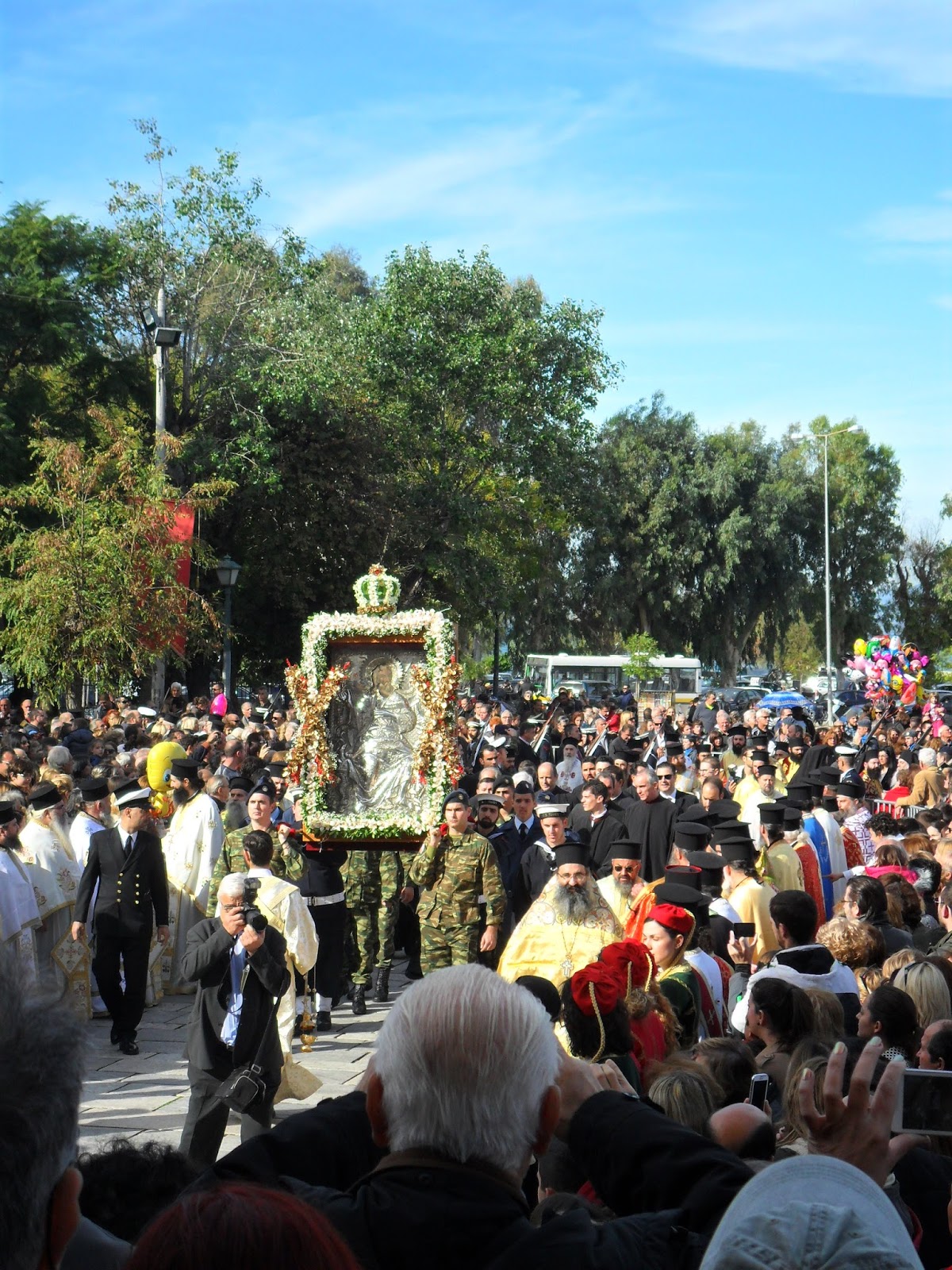 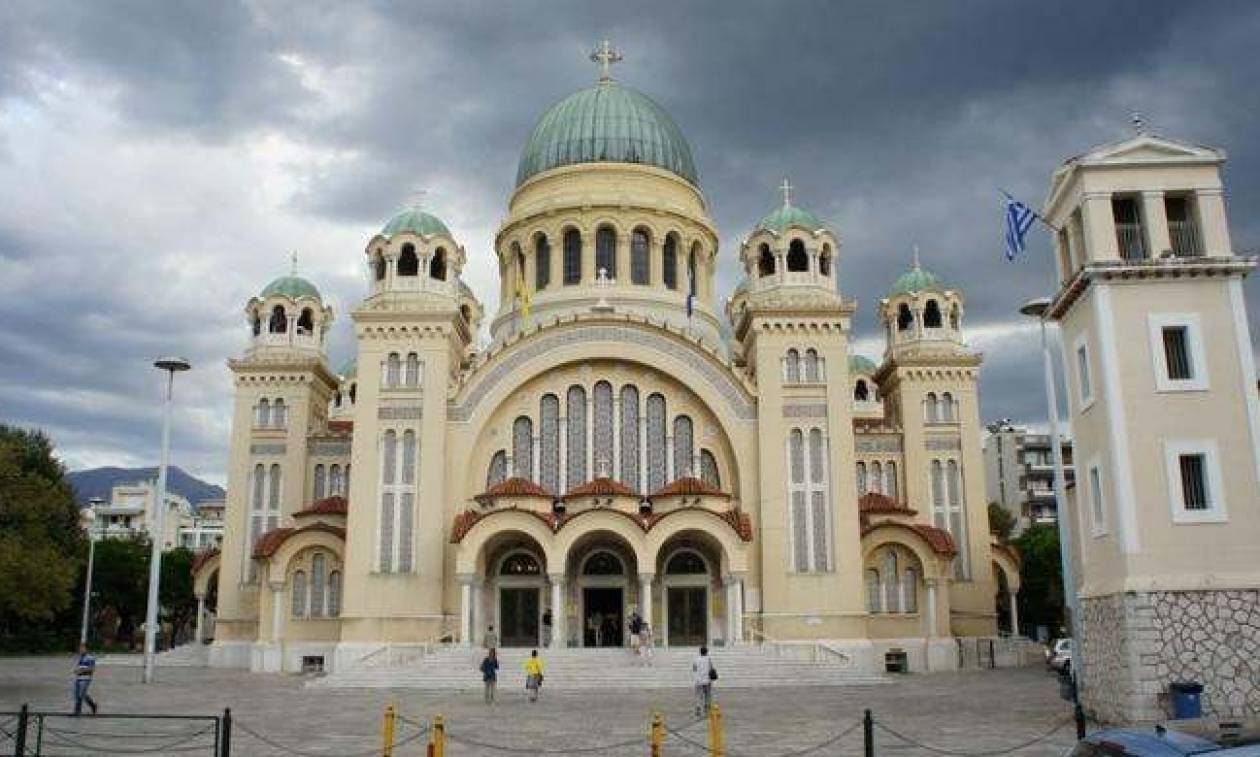